Belgique: comment en est-on arrivé là?
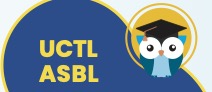 Université
Complétive du
Temps
Libre
à Herve
Pierre Verjans
pverjans@uliege.be
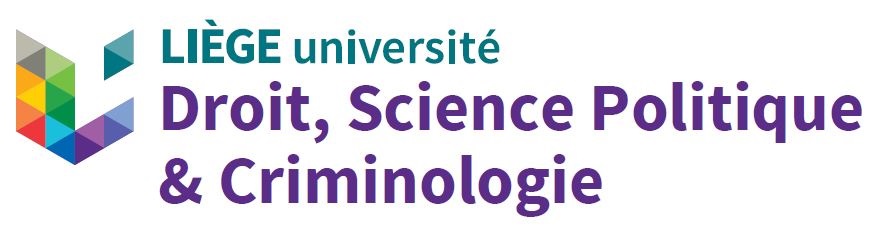 UCTL 2022-2023
Réponse à la question:
+/- 50 degrés de latitude Nord
+/- 4 degrés de longitude Est
UCTL 2022-2023
Contenus du cours
L'évolution du système politique belge depuis l’ancien régime (<1789), 
en électoral censitaire libéral (1789-1918) 
puis en populaire social démocrate (1918- 1994) 
puis en intégré dans un monde monétarisé, marchandisé et travaillé par des identités et des légitimités ancestrales (1994-2021)
s'explique par les mouvements de fonds des générations qui ont transformé les structures en les contraignant à prendre en compte 
les aspirations d'en-bas (les vœux des faibles)
et les règles d'en-haut (les règles des forts).
UCTL 2022-2023
Acquis d’apprentissage du cours
Dans des contraintes institutionnelles fortes mais changeantes, (les lois)
des acteurs poursuivant des intérêts matériels divergents s'affrontent (rapports de force)
en se référant à des valeurs, des idées, des référentiels (croyances). 
Le système politique belge est le fruit des actions diverses et non concertées des différentes parties de la population.
UCTL 2022-2023
Lectures et compléments
Diaporama

Cours en ligne gratuit massif (MOOC): 
Histoire(s) de Belgique
 www.fun-mooc.fr.
- La constitution au fil de ses versions, Cindy Régnier, 2e édition, CRISP, Bruxelles, 2022.
UCTL 2022-2023
Plan du cours H(s)B
Module 0 : Bienvenue !
Module 1 : D’où vient la Belgique ?
Module 2 : Démocratie et représentation
Module 3 : Un Etat sans Nation ?
Module 4 : Q. économiques et sociales
Module 5 : environnement international
Module 6 : et l'Afrique centrale
UCTL 2022-2023
Modules
Organisés en séquences
Exposé (souvent limité à 7 minutes!)
Cartes
Ligne du temps
Exercices
UCTL 2022-2023
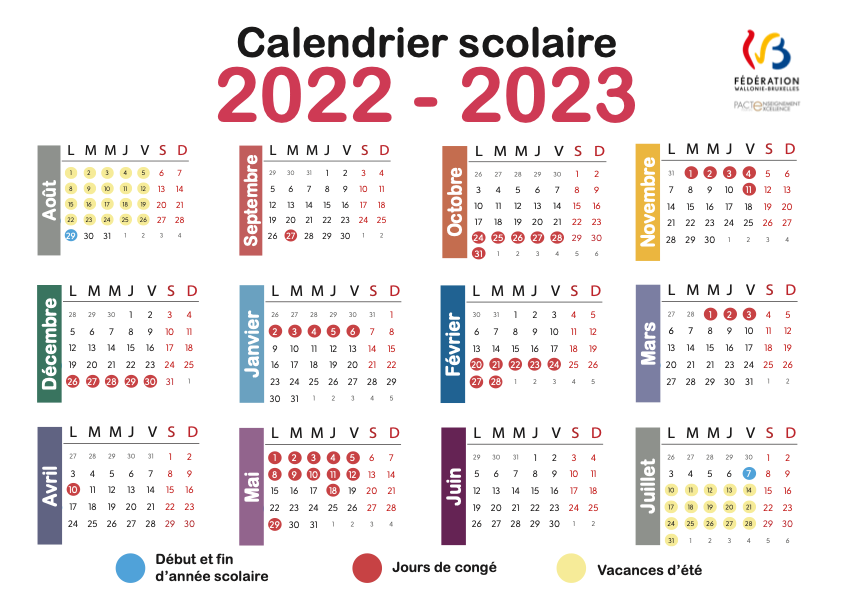 UCTL 2022-2023
Concrètement
14 septembre
21 septembre
28 septembre
5 octobre
12 octobre
19 octobre
26: congé
2: congé
9 novembre
16 novembre
23 novembre
30 novembre
7 décembre
14 décembre
21 décembre ???
11 janvier
18 janvier
25 janvier
UCTL 2022-2023
Ensuite
1er février
8 février
15 février
22 février : 	congé !
1er mars: 	congé!
8 mars
15 mars
22 mars
29 mars
5 avril
12 avril
19 avril
26 avril
3 mai: 	congé!
10 mai : 	congé!
17 mai
24 mai
31 mai
UCTL 2022-2023
28 séances sauf surprise
7 juin
14 juin
21 juin
28 juin
5 juillet
UCTL 2022-2023
Premier repère juridique formel
La constitution
adoptée le 7 février 1831
a été révisée 65 fois 
et renuméroté une fois en 1994.

On regroupe souvent ces modifications en huit paquets de révisions de la constitution.
UCTL 2022-2023
Constitution 1831
Révisions
1893			démocratisation
1921			démocratisation
1970			communautarisation
1980			régionalisation
1988			Com°/ Rég°
1992			Com°/ Rég°
1994-2011(!!)	Com°/ Rég°
2012-2014		Com°/ Rég°
UCTL 2022-2023
Réformes de l’Etat
Certaines de ces révisions impliquaient une modification de la forme de l’Etat: on les appelle « réformes de l’Etat ». 
Elles ont mené à une fédéralisation de l’Etat.
Jusqu’à nos jours, on compte six réformes de l’Etat.
UCTL 2022-2023
Constitution 1831
Révisions Const°
1893
1921
1970
1980
1988
1992
1994-2011
2012-2014
Réformes de l’Etat


1970
1980
1988
1992
2001
2012-2014
UCTL 2022-2023
Quatre grandes questions:
Qui sommes-nous?
		identité collective (Belges, Flamands?)
Pourquoi vivons-nous ensemble?
		légitimité du système (Dieu, aïeux, nous?)

Qui produit quoi?
		place dans la production (lignage, marché?)
A qui distribuons-nous la production?
		rétribution (capital, travail?)
UCTL 2022-2023
Quatre grands mouvements
Qui sommes-nous?
			Centralisation de la violence
Pourquoi vivons-nous ensemble?
			Représentation des citoyens 
Qui produit quoi?
			Marchandisation des liens
A qui distribuons-nous la production?
			Accumulation de capitaux
UCTL 2022-2023
Résistances à la centralisation : Etat régalien
« conflit entre la culture centrale édifiant une nation et la résistance croissante des populations sujettes, ethniquement, linguistiquement ou religieusement distinctes dans les provinces et les périphéries »
LIPSET Seymour M., ROKKAN Stein, Party Systems and Voter Alignments: Cross-National Perspectives, New-York, Free Press, 1967,554 pages, p.14
UCTL 2022-2023
Résistances à la représentation: Etat représentatif
« conflit entre l' Etat‑Nation centralisateur, standardisateur et mobilisateur et les privilèges corporatifs historiquement établis de l'Eglise »
LIPSET Seymour M., ROKKAN Stein, Party Systems and Voter Alignments: Cross-National Perspectives, New-York, Free Press, 1967,554 pages, p.14
UCTL 2022-2023
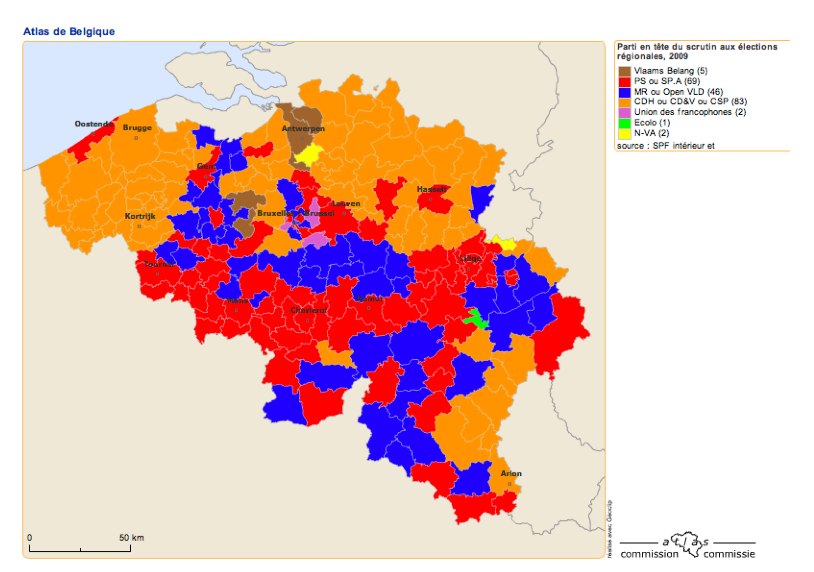 UCTL 2022-2023
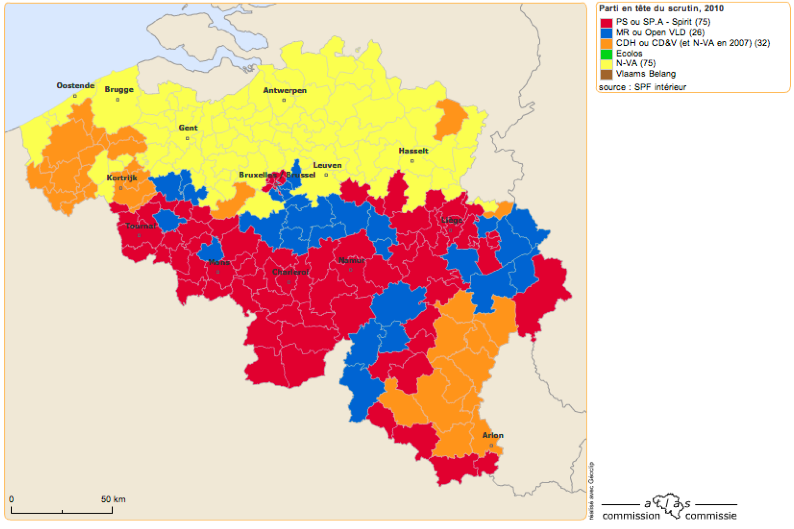 UCTL 2022-2023
Résistances à la marchandisation: Etat libéral
« conflit entre les intérêts ruraux et la classe montante des entrepreneurs industriels »
LIPSET Seymour M., ROKKAN Stein, Party Systems and Voter Alignments: Cross-National Perspectives, New-York, Free Press, 1967,554 pages, p.14
UCTL 2022-2023
Résistances à l’accumulation: Etat social
« conflit entre propriétaires et employeurs d'un côté et les non-possédants, travailleurs et ouvriers de l'autre »
LIPSET Seymour M., ROKKAN Stein, Party Systems and Voter Alignments: Cross-National Perspectives, New-York, Free Press, 1967,554 pages, p.14
UCTL 2022-2023
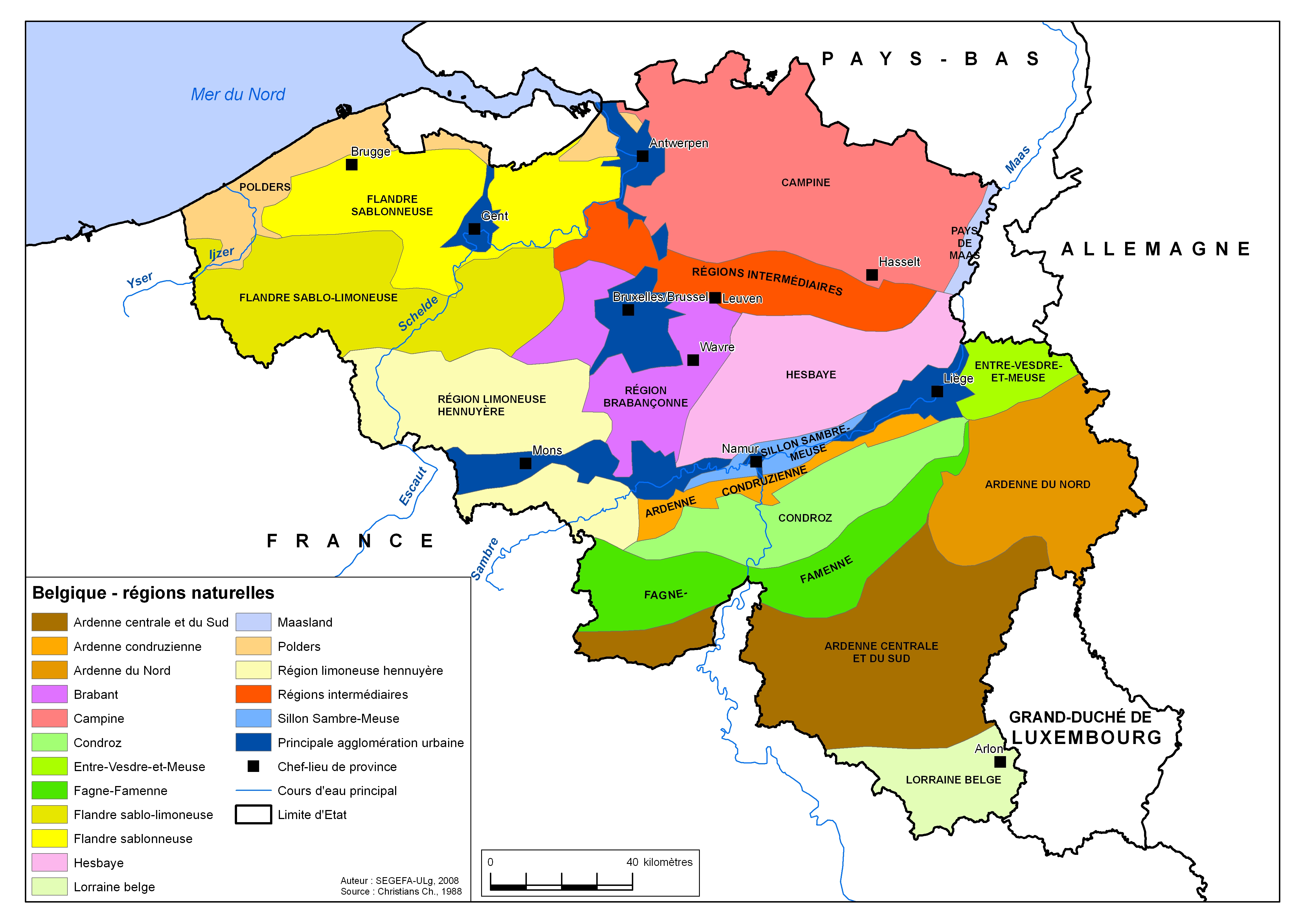 UCTL 2022-2023
Identité nationale
Idée: 	Savoir à qui s’applique l’Etat
Intérêts: 	Construire un Etat >< respecter les différences
Institutions (refus autre violence):
Frontières 
Armée
Police, gendarmerie
Justice
Impôts
UCTL 2022-2023
Représentation
Idée: Qui légitime l’Etat (dieu ou les citoyens)?
Intérêts: clercs >< fonctionnaires
Institutions: 
Trois pouvoirs
Elections réitérées – droit de vote
Enseignement
Soins de santé
Contributions
UCTL 2022-2023
Production
Idée: satisfaire les besoins
Intérêts: augmenter les profits >< les ressources
Institutions:
Monnaie
Ponts et chaussée
Propriété, société anonyme, bourse
Tribunal de commerce
Taxe sur les marchandises
UCTL 2022-2023
Distribution
Idée: Distribuer/laisser accaparer
Intérêts: Capital >< Travail
Institutions:
Inspection du travail
Impôt progressif
Concertation sociale et conventions collectives
Sécurité sociale
Quota égalité des chances
UCTL 2022-2023